Full-Width Block Process – Slide Template
Lorem Ipsum
Lorem Ipsum
Lorem Ipsum
Lorem Ipsum
Lorem Ipsum
Lorem Ipsum
Lorem ipsum dolor sit amet, nibh est. A magna maecenas, quam.
Lorem ipsum dolor sit amet, nibh est. A magna maecenas, quam.
Lorem ipsum dolor sit amet, nibh est. A magna maecenas, quam.
Lorem ipsum dolor sit amet, nibh est. A magna maecenas, quam.
Lorem ipsum dolor sit amet, nibh est. A magna maecenas, quam.
Lorem ipsum dolor sit amet, nibh est. A magna maecenas, quam.
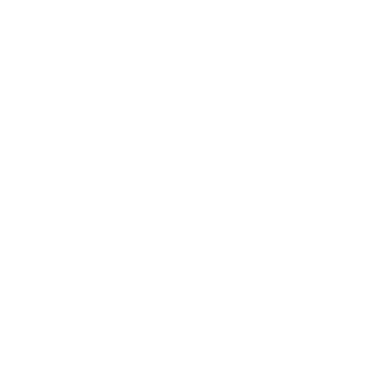 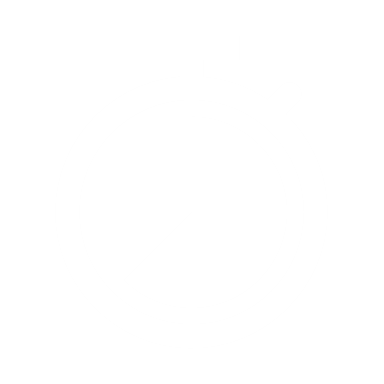 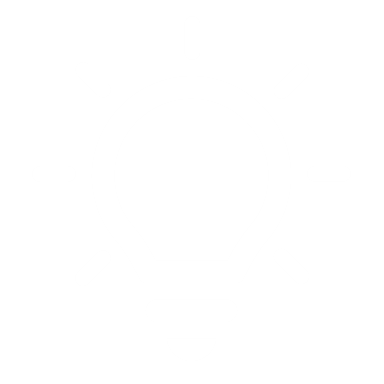 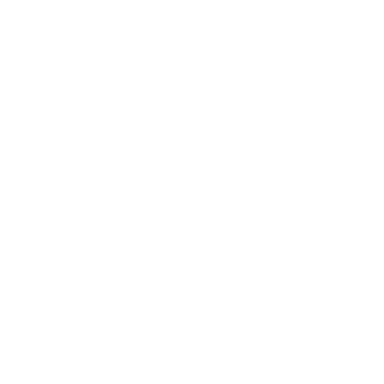 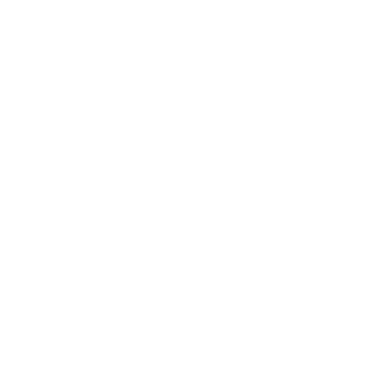 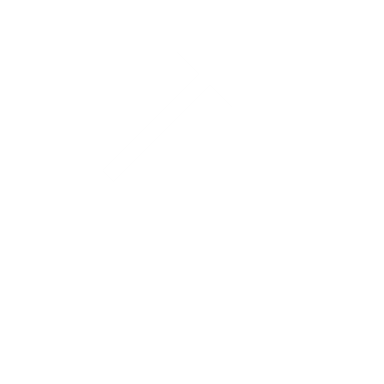 01
02
03
04
05
06
Lorem Ipsum
Lorem Ipsum
Lorem Ipsum
Lorem Ipsum
Lorem Ipsum
Lorem Ipsum
Suspendisse viverra sodales mauris, cras pharetra proin egestas arcu erat dolor, at amet.
Suspendisse viverra sodales mauris, cras pharetra proin egestas arcu erat dolor, at amet.
Suspendisse viverra sodales mauris, cras pharetra proin egestas arcu erat dolor, at amet.
Suspendisse viverra sodales mauris, cras pharetra proin egestas arcu erat dolor, at amet.
Suspendisse viverra sodales mauris, cras pharetra proin egestas arcu erat dolor, at amet.
Suspendisse viverra sodales mauris, cras pharetra proin egestas arcu erat dolor, at amet.
[Speaker Notes: © Copyright PresentationGO.com – The free PowerPoint and Google Slides template library]
[Speaker Notes: © Copyright PresentationGO.com – The free PowerPoint and Google Slides template library]